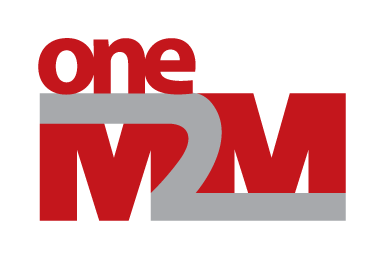 Allow tool-specific code in TTCN-3 as well  in conformance test suite
Group Name: TST 31
Source: oneM2MTester
Meeting Date: 2017-09-20
Agenda Item: TST-2017-0242R01-allow_TTCN-3_tool_extensions
Test architecture today-target
The ATS contains the test cases for the Common Service Layer
The test tool SA-s implement the protocol bindings, connection setup/tear down etc.
SA becomes more-and-more complex with the increasing number of bindings
The same functionality is implemented several times
Difficult, at some tools impossible to re-use already proven, robust generic-purpose SAs
TTCN-3 ATS
PTCAE
Creates


Starts test steps
MTC(coordi-nates)
PTCCSE
TRI
oneM2MPrimitives
Test tool-specific code(Java, C#, C++,…)
oneM2M SA
© 2014 oneM2M Partners
<Document number>
2
MQTT example of connectivity handling
Primitive sending/receiving is not a simple mapping of the primitives and encoding/decoding the content
The same situation will occur in the future e.g. for WebSocket
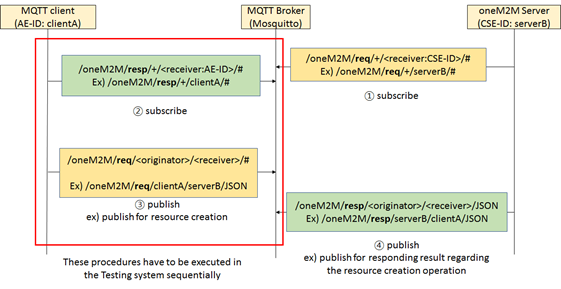 © 2014 oneM2M Partners
<Document number>
3
Proposed updated test architecture
Make it possible to develop part of the tool-specific code in TTCN-3 (not part of the ATS!)
Could simplify SA code by making it a simple forwarder (no need for state machine)
Allows sharing code between TTCN-3 tools (like MQTT subscribe)
Insertion points already exists in the test cases
SUT address, protocol binding etc. are module parameters, thus accessible to the tool-specific TTCN-3 code extension
TTCN-3 ATS
PTCAE
Creates


Starts test steps
MTC(coordi-nates)
PTCCSE
TRI
Test tool-spec.code TTCN-3
oneM2MPrimitives
TRI
Test tool-specific code(Java, C#, C++,…)
oneM2M or generic SA
© 2014 oneM2M Partners
<Document number>
4
Proposal, alternative1 (example)
function f_CSE_GEN_CRE_001(in PrimitiveScope p_primitiveScope) runs on AeSimu {
…
	// Test adapter configuration
    
	// Preamble
	v_aeIndex := f_cse_preamble_registerAe();//c_CRUDNDi);
Currentcode
function f_CSE_GEN_CRE_001(in PrimitiveScope p_primitiveScope) runs on AeSimu {
…
	// Test adapter configuration
	f_ta_config_registerAe(); 
	// Preamble
	v_aeIndex := f_cse_preamble_registerAe();//c_CRUDNDi);
Extendedcode
Proposal, altern.1 (example contd.)
function f_CSE_GEN_CRE_001(in PrimitiveScope p_primitiveScope) runs on AeSimu {   …
	// Postamble
 	 f_cse_postamble_deleteResources();
	// Tear down
	f_cf01Down();
}//end f_CSE_GEN_CRE_001
Currentcode
function f_CSE_GEN_CRE_001(in PrimitiveScope p_primitiveScope) runs on AeSimu {  …
	// Postamble
	f_cse_postamble_deleteResources();
	// Test adapter deconfiguration
	f_ta_config_tearDownAe(); 
	// Tear down
	f_cf01Down();
}//end f_CSE_GEN_CRE_001
Extendedcode
Proposal, alternative2 (example)
function f_CSE_GEN_CRE_001(in PrimitiveScope p_primitiveScope) runs on AeSimu {
…
	// Test adapter configuration
    
	// Preamble
	v_aeIndex := f_cse_preamble_registerAe();//c_CRUDNDi);
Currentcode
function f_CSE_GEN_CRE_001(in PrimitiveScope p_primitiveScope) runs on AeSimu {
…
	// Test adapter configuration
	f_ta_config_preamble(); 
	// Preamble
	v_aeIndex := f_cse_preamble_registerAe();//c_CRUDNDi);
Extendedcode
Proposal, altern.2 (example contd.)
function f_CSE_GEN_CRE_001(in PrimitiveScope p_primitiveScope) runs on AeSimu {   …
	// Postamble
 	 f_cse_postamble_deleteResources();
	// Tear down
	f_cf01Down();
}//end f_CSE_GEN_CRE_001
Currentcode
function f_CSE_GEN_CRE_001(in PrimitiveScope p_primitiveScope) runs on AeSimu {  …
	// Postamble
	f_cse_postamble_deleteResources();
	// Test adapter deconfiguration
	f_ta_config_postamble(); 
	// Tear down
	f_cf01Down();
}//end f_CSE_GEN_CRE_001
Extendedcode
Proposal
Add dummy Test Adapter configuration/de-configuration functions to the ATS; two alternatives may be possible
Test case behaviour specific empty setup/tear down functions
As test case name, transport etc. can be retrieved in TTCN-3 code, there may be just one TA setup and one and tear down function. In this case tool-specific code is more complex, ATS code is simpler
Dummy test configuration functions shall be in separate modules, which can be replaced by tool-specific (or generic, use-able with all tools) modules of the same name
Callback functions could also be used
More complex technical solution
At least one tool supports, no complete picture from all tools
Example can be provided if this is considered the preferred solution
© 2014 oneM2M Partners
<Document number>
9